The MBON Pole to Pole: Developing a community of practice dedicated to observing marine life for the benefit of society
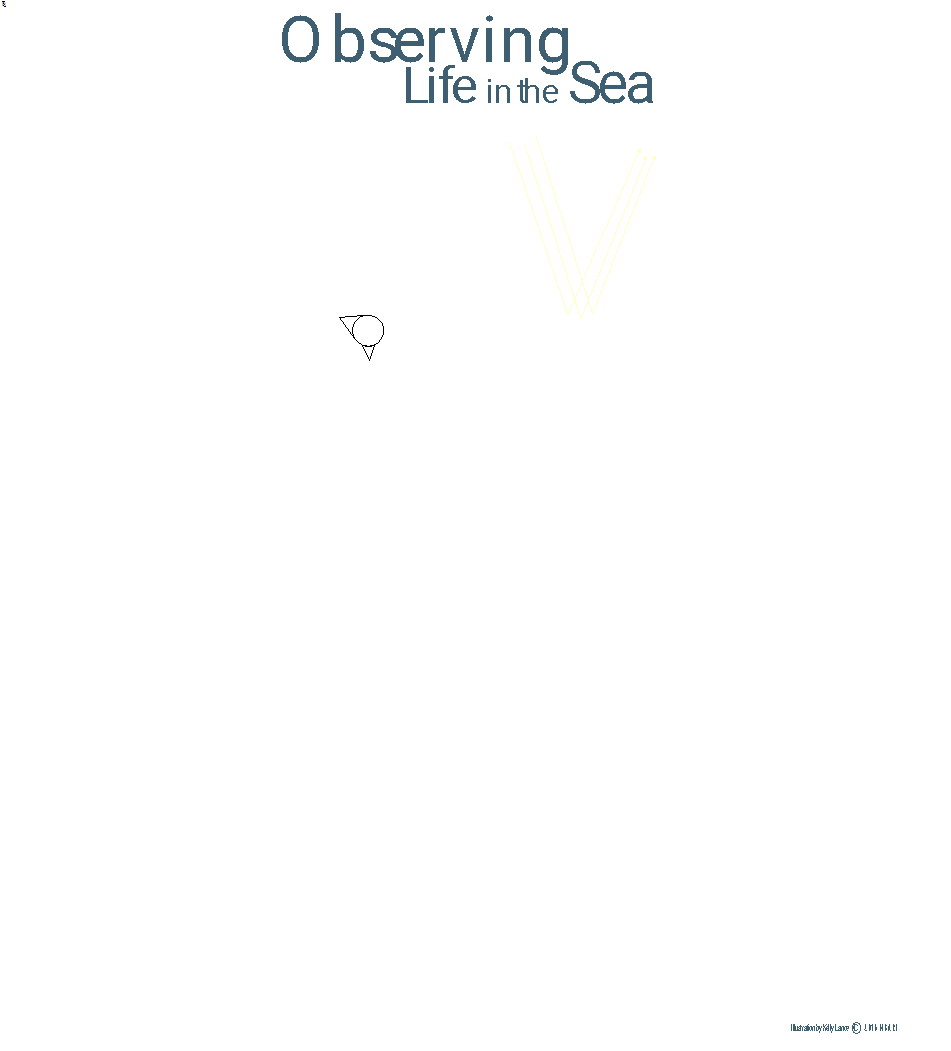 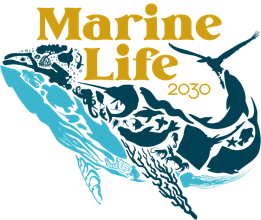 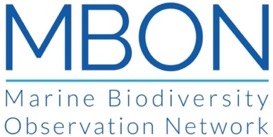 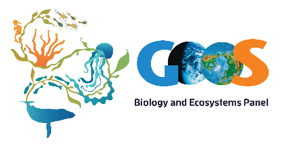 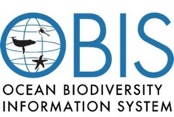 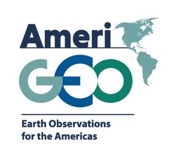 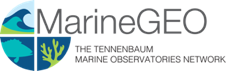 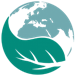 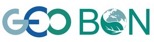 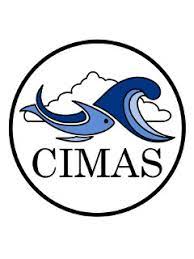 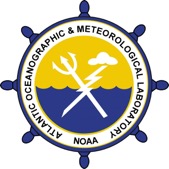 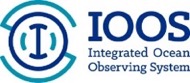 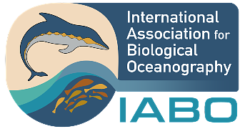 Enrique Montes (enrique.montes@noaa.gov)
U. Miami Cooperative Inst. for Marine & Atmospheric Studies - CIMAS
NOAA Atlantic Oceanographic and Meteorological Laboratory - AOML
https://marinebon.org/p2p/
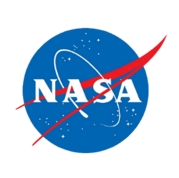 The project is supported by the National Aeronautics and Space Administration (NASA) grant 80NSSC18K0318
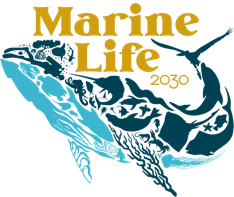 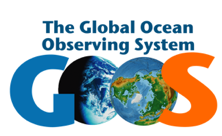 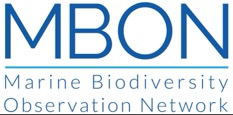 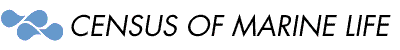 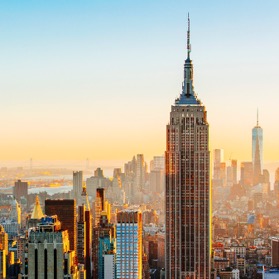 2021
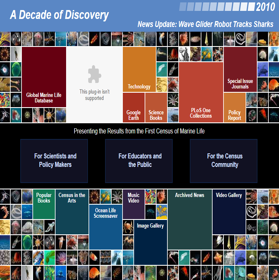 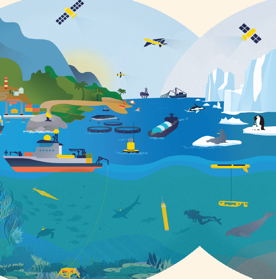 1991
2000
2014
Context: Climate Change, population growth, … and really poor biodiversity knowledge and forecasting ability
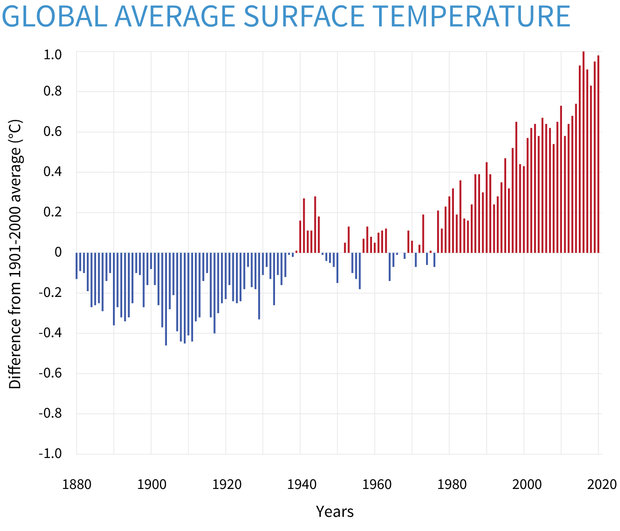 The ocean is home to > 200,000 species
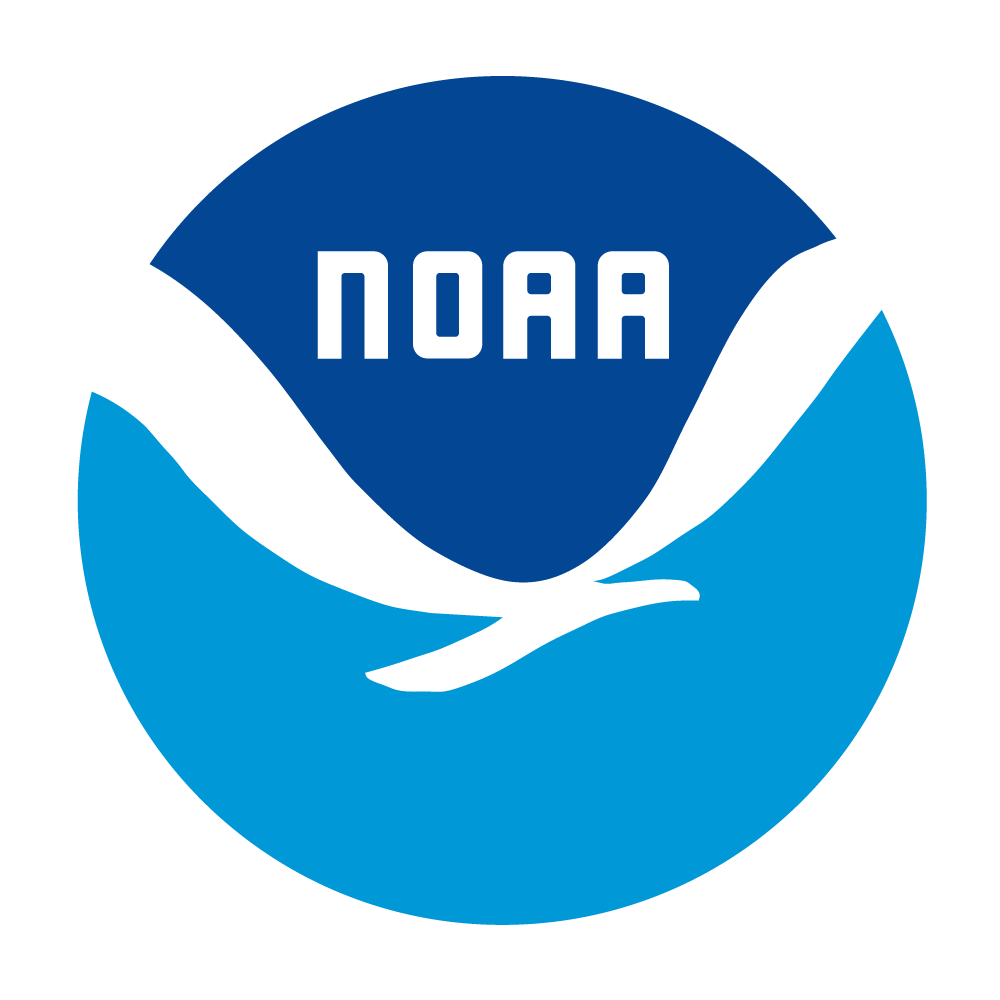 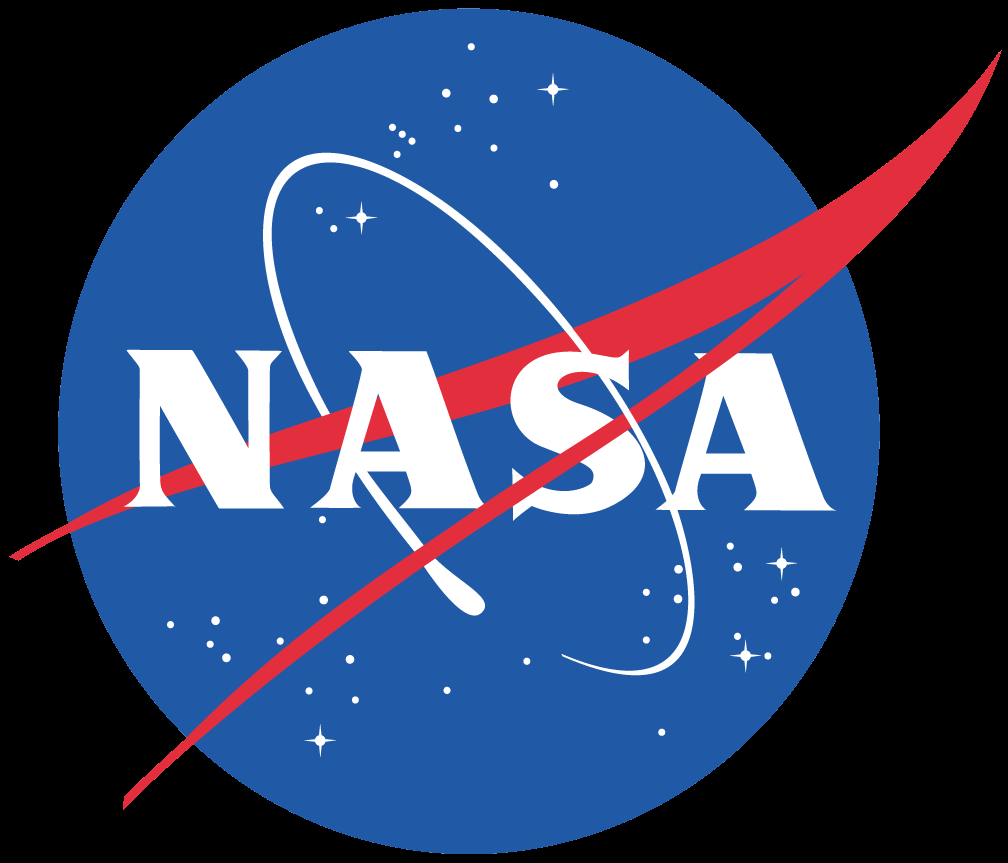 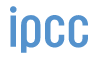 Ocean Economy value:
>US $3 trillion in 2030 with many industries depending on healthy ecosystems 
			Source: OECD 2016
1 billion people
In developing countries depend on fish for their primary source of protein
UPDATED AUGUST 12, 2021
350 million jobs
Are linked to the ocean
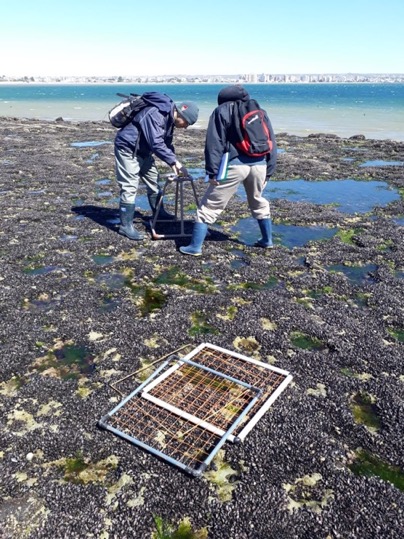 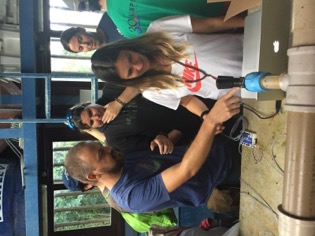 MBON Pole to Pole of the Americas

People working together to observe marine biodiversity and understand how and why it changes for the benefit of society 

Standardized methodologies and data workflows
Data and knowledge sharing
Technology sharing and transfer
Capacity building
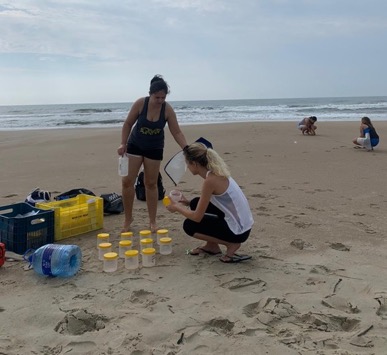 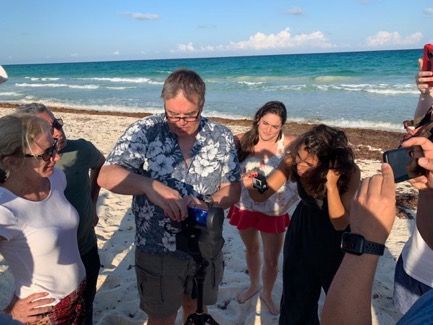 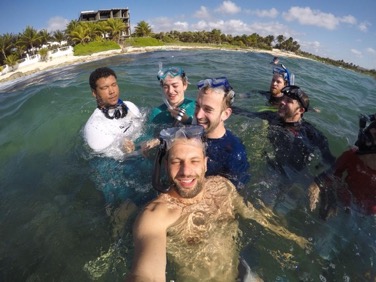 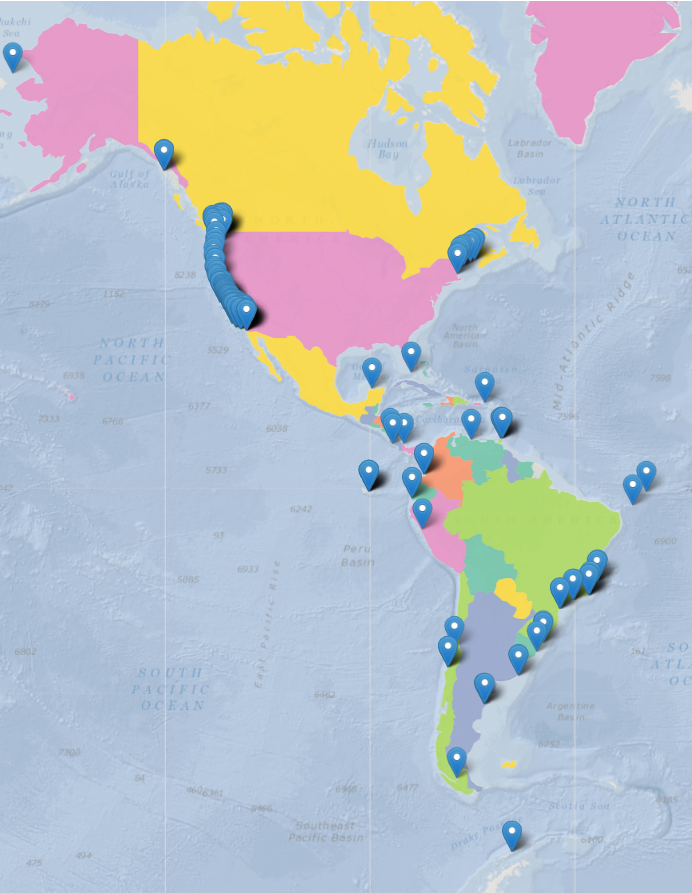 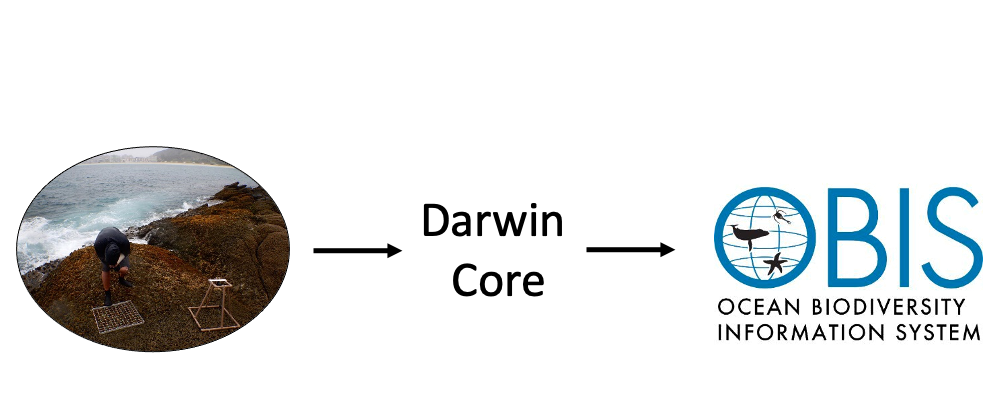 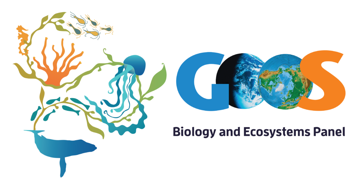 EOV’s
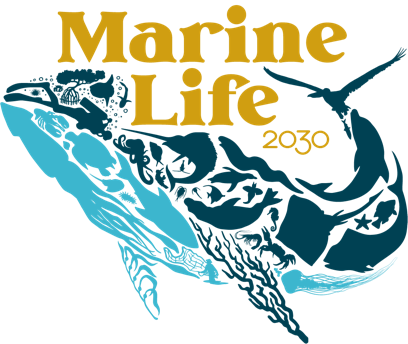 [Speaker Notes: The general philosophy is to gather biological and biodiversity observations using common standards and best practices, align data to the Darwin Core standard, and make data publicly available through OBIS so that these observations can be used to compute EOV’s for biology and ecosystems in support of international frameworks like ML2030 of the UN Decade.]
Standardized biodiversity monitoring protocols
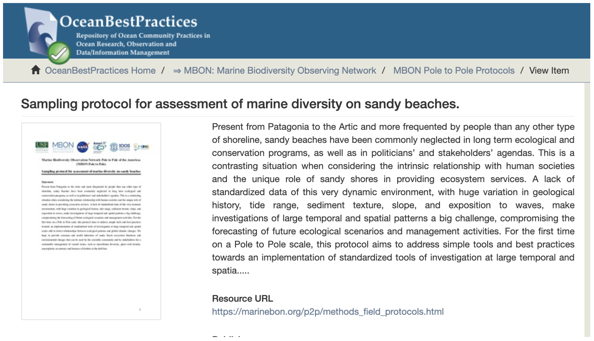 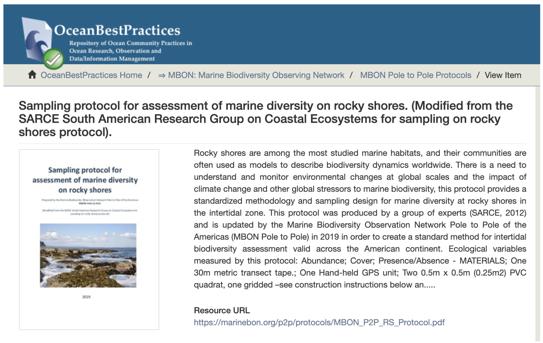 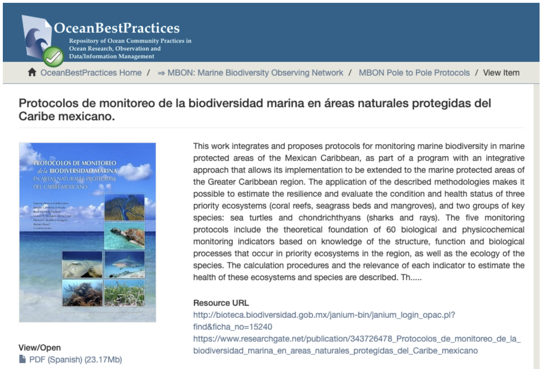 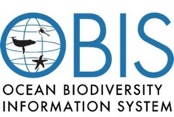 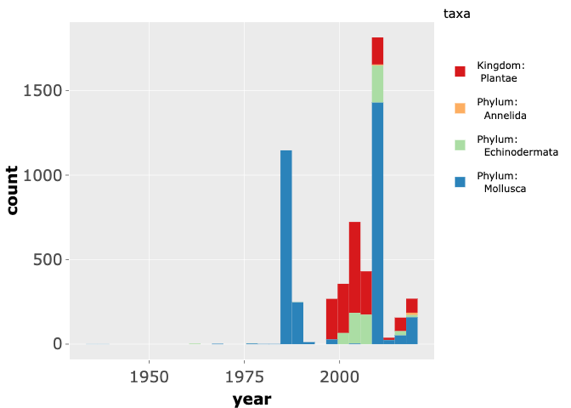 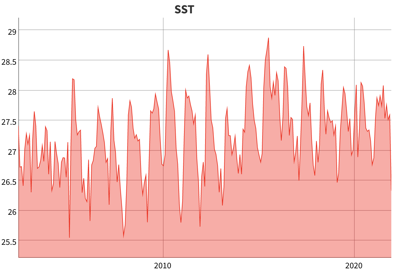 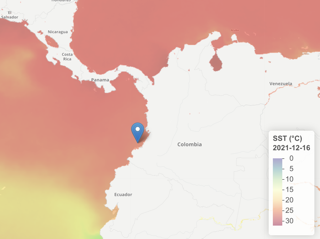 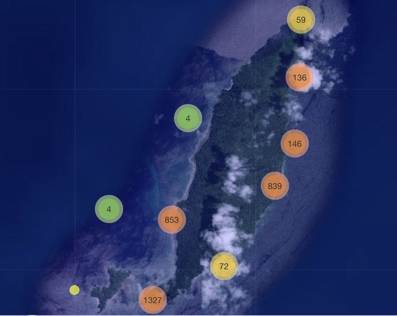 Mollusca
MBON Pole to Pole: Building capacity in biodiversity monitoring
2018 - Brazil
2022 - Brazil
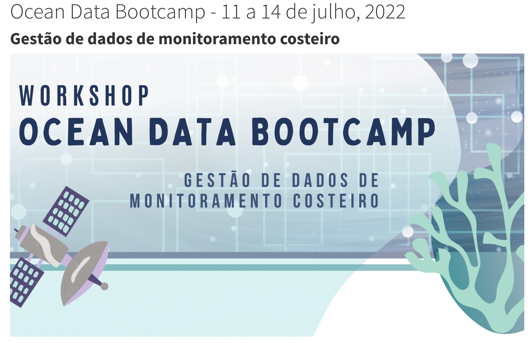 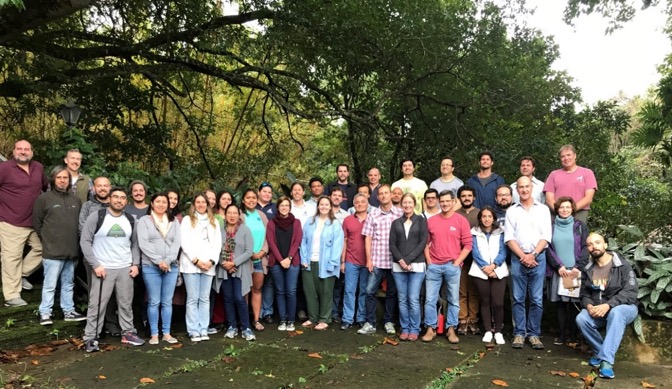 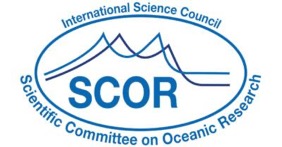 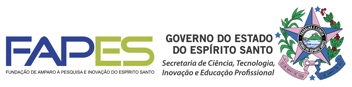 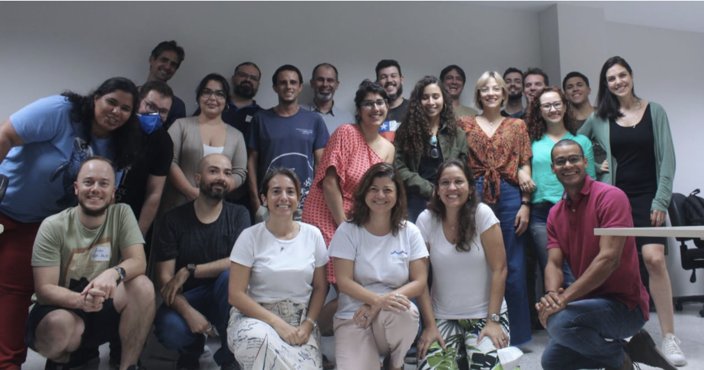 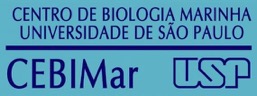 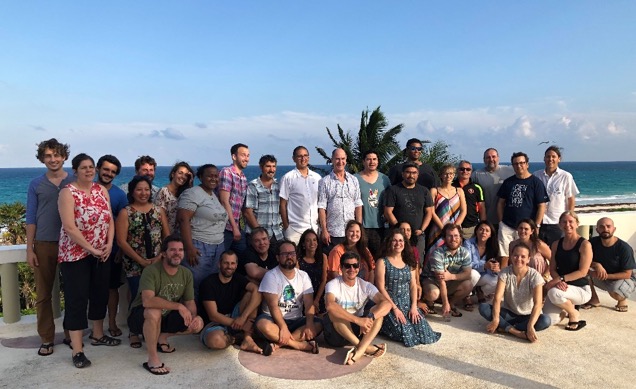 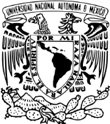 2019 - Mexico
https://eqmh.github.io/Ocean_Data_Bootcamp/
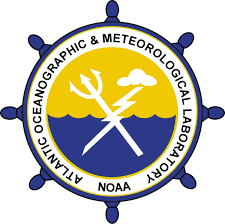 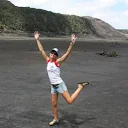 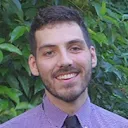 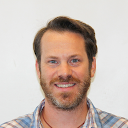 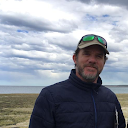 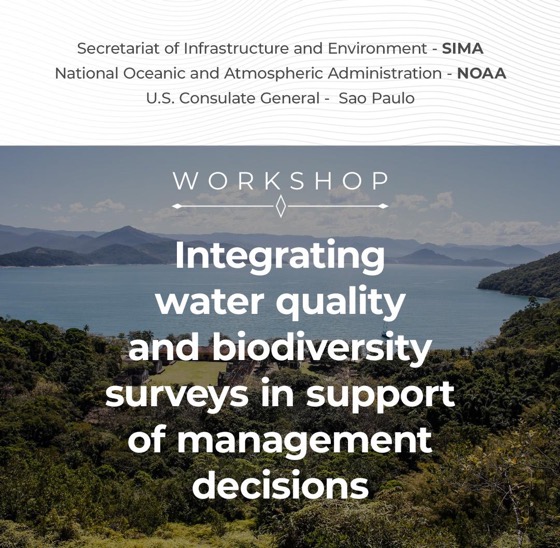 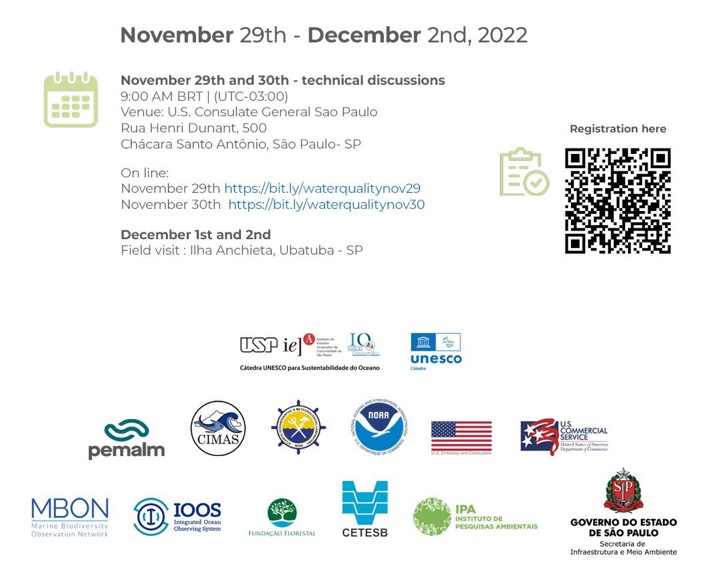 Kelly Montenero
Willem Klajbor
Luke Thompson
Enrique Montes
34 participants from SIMA, US Embassy, NOAA, U. Sao Paulo.
14 Industry partners invited.
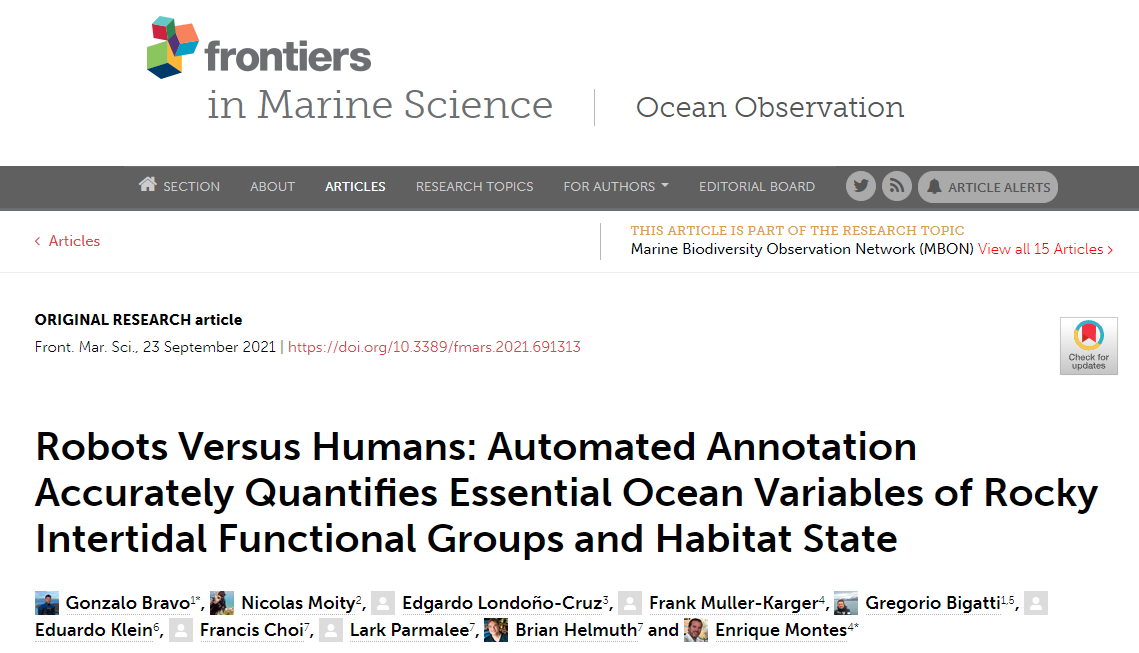 Applying machine-learning tools for biodiversity monitoring
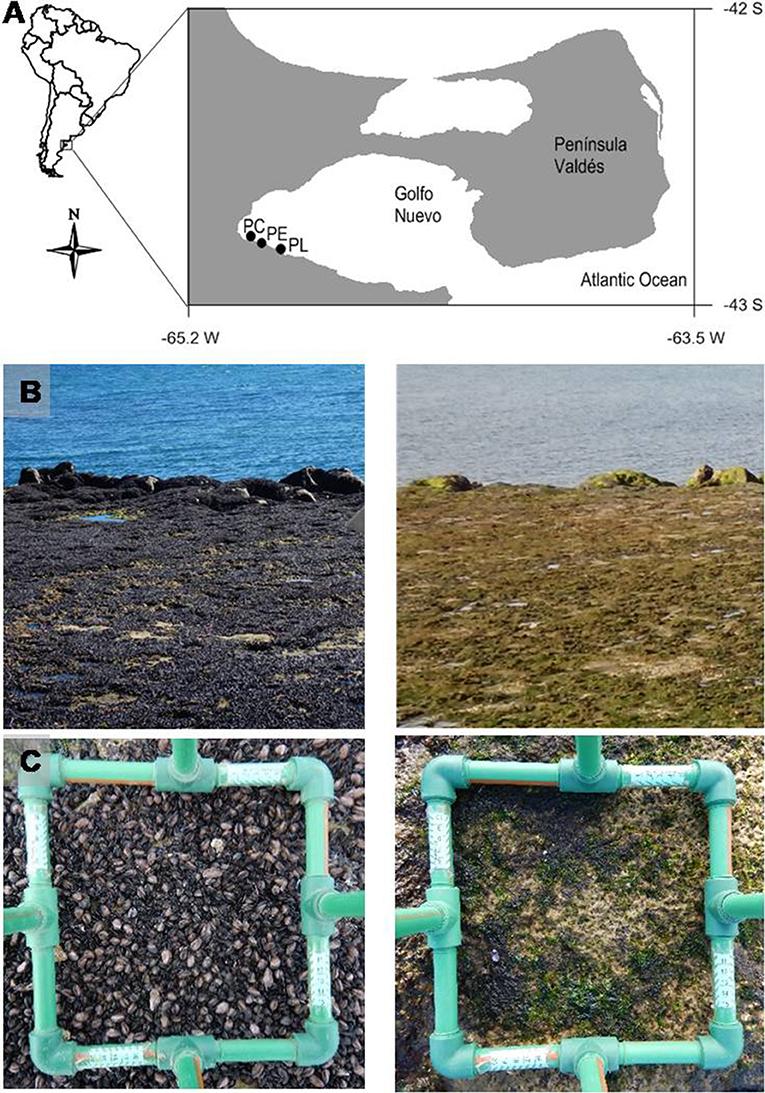 “It took less than a year for mussel cover to drop from 90 to almost 0%”
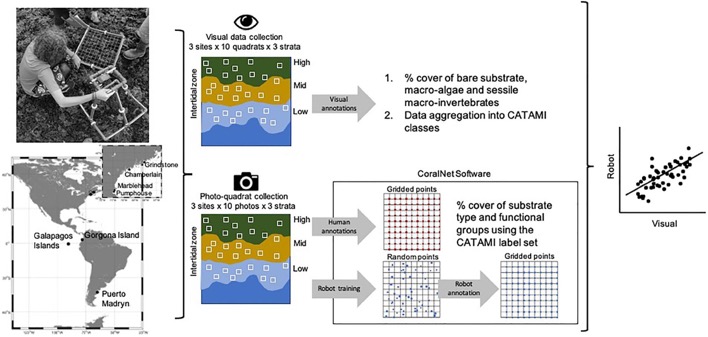 May 2019
February 2018
Mendez et al 2021
Front. Mar. Sci. https://doi.org/10.3389/fmars.2021.620866
[Speaker Notes: The network is implementing AI applications for automated extraction of taxonomic records from photo-quadrat imagery to track shifts in percent live cover of functional groups and key species.

These tools can aid in expanding the spatial extent and frequency of biodiversity surveys and thus help in capturing major die-off events like the one shown in this slide where the percent cover of mussel bed of several sites in Golfo Nuevo, Patagonia,  dropped from around 90% to zero within months.]
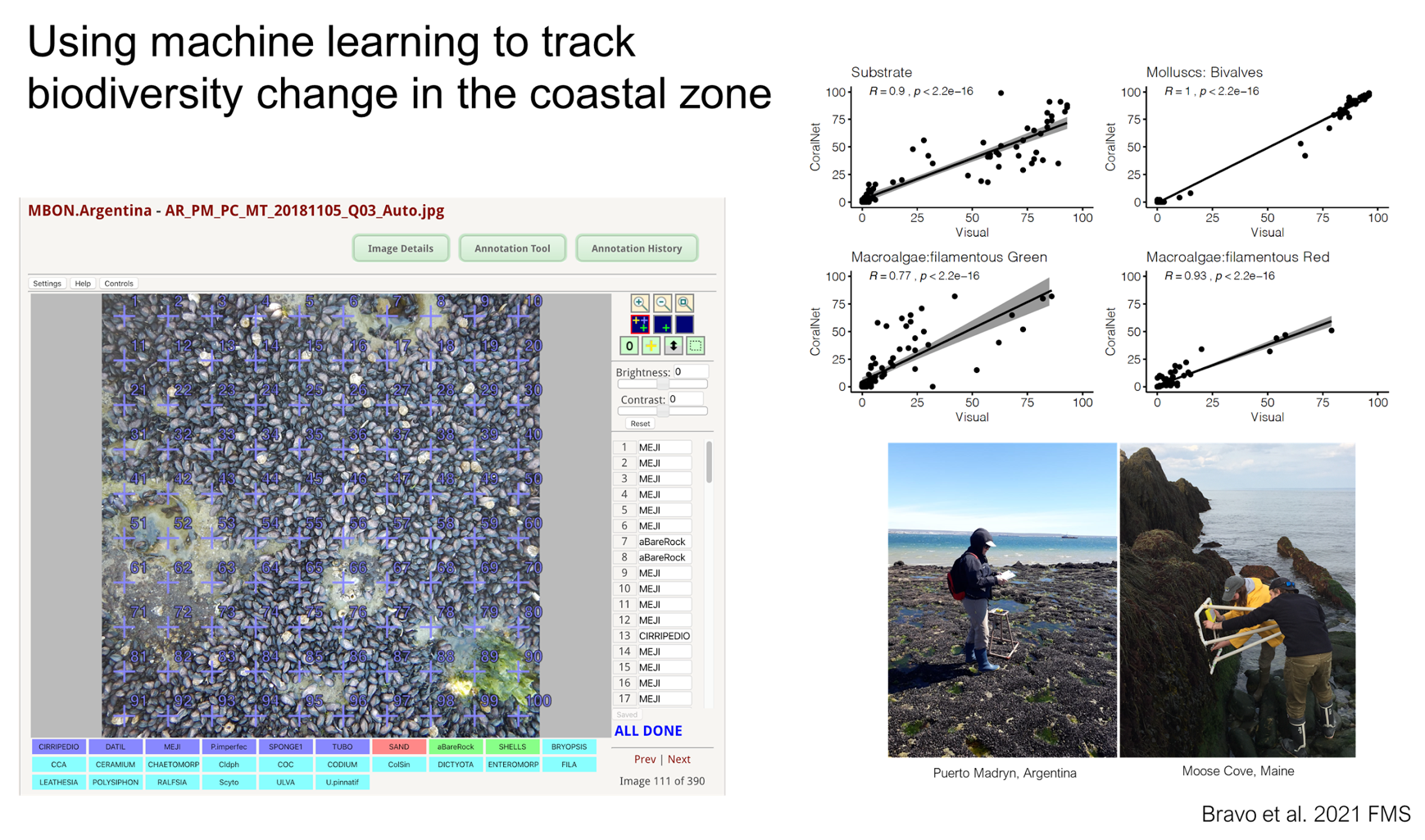 [Speaker Notes: We have tested this approach with encouraging results showing that live cover estimates from this particular application (CoralNet) match visual inspections on the field pretty well.]
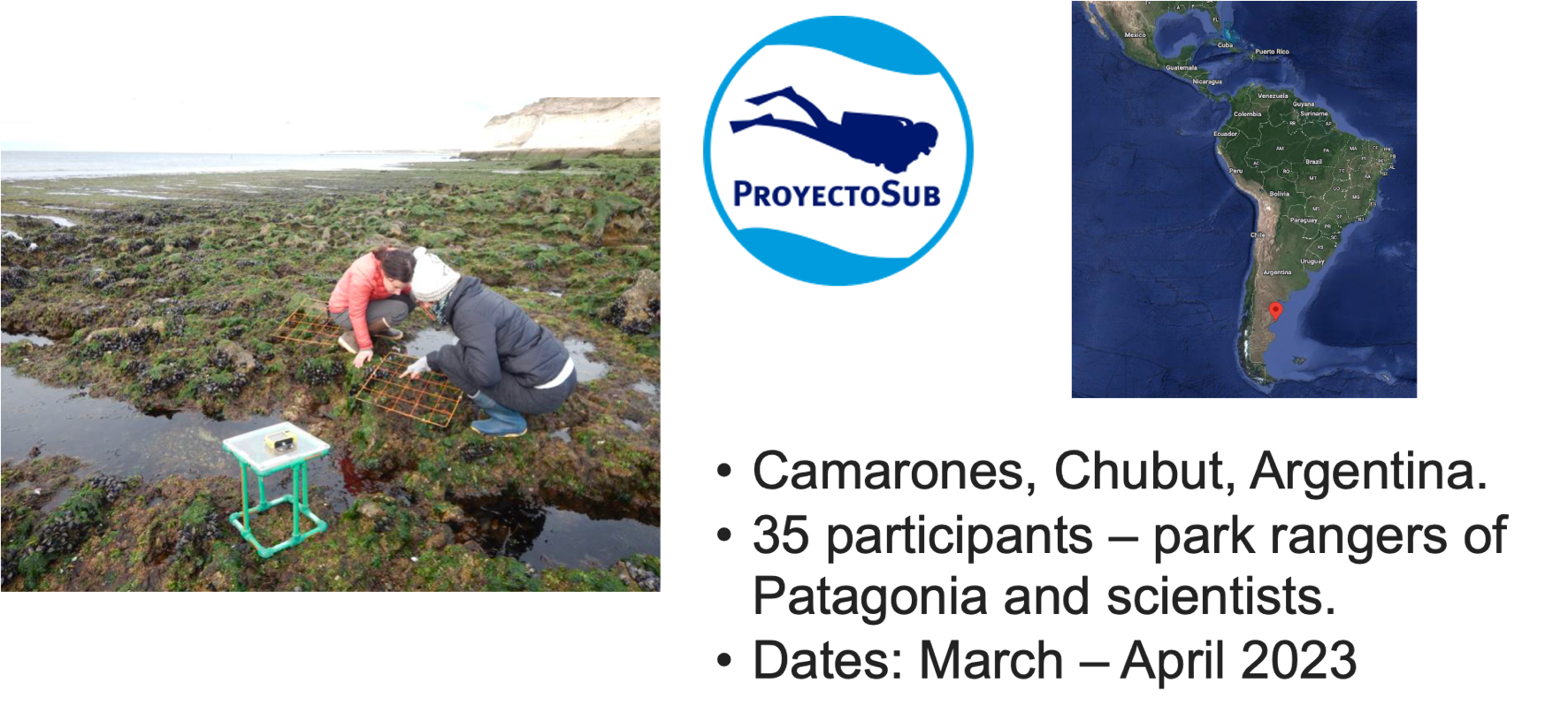 10
Developing biodiversity indicator dashboards
Example: Rocky shore at Arraial do Cabo – Brazil
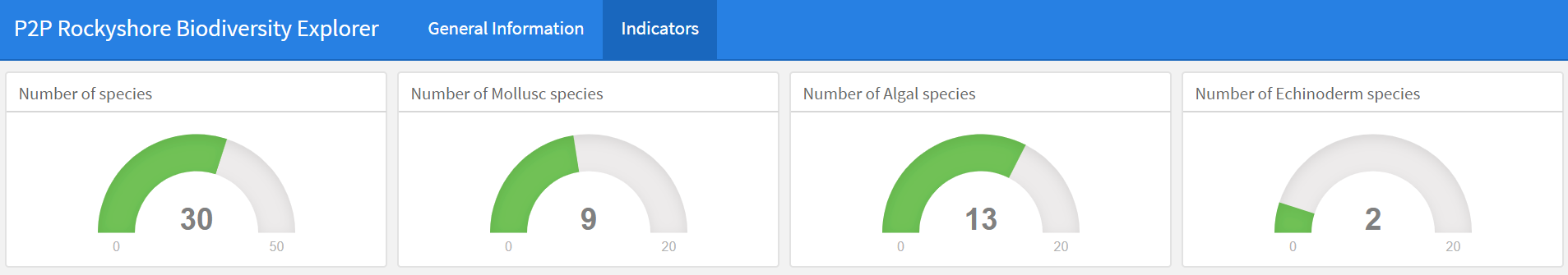 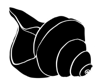 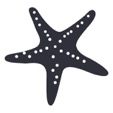 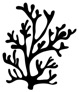 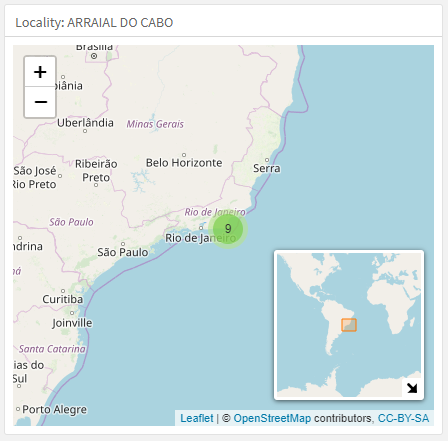 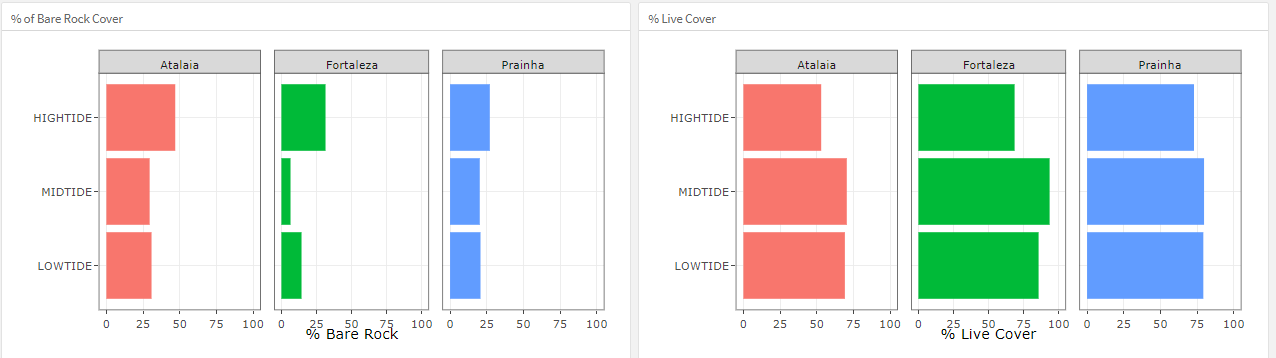 @ameriGEOSS
www.amerigeoss.org
[Speaker Notes: These records are now being used to produce biodiversity indicators such as … in a particular monitored area, and tools to communicate them to managers and policy-makers using simple visualizations summarized in flexible and dynamic data dashboards.]
Publishing data in OBIS
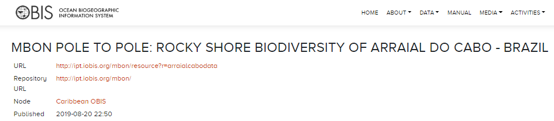 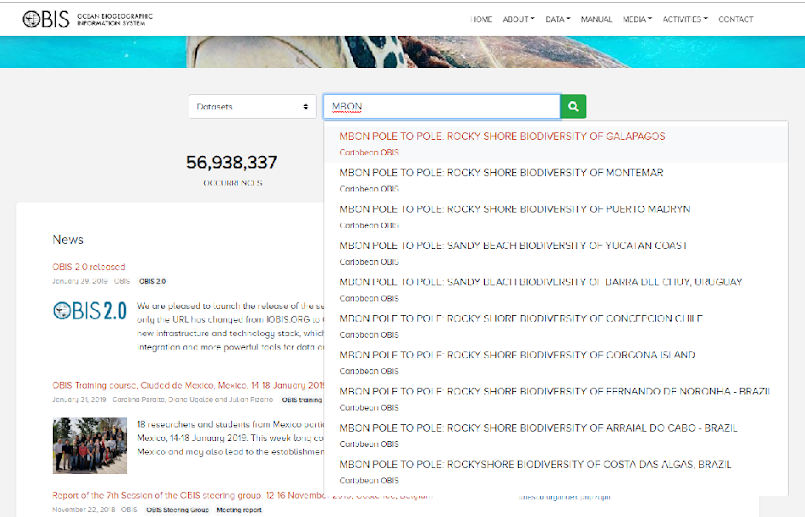 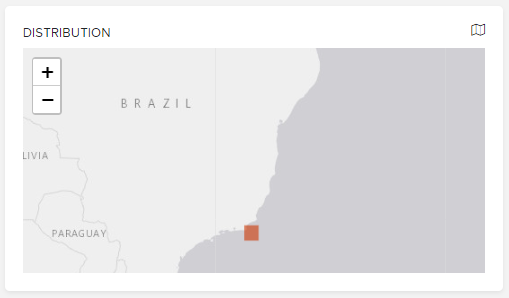 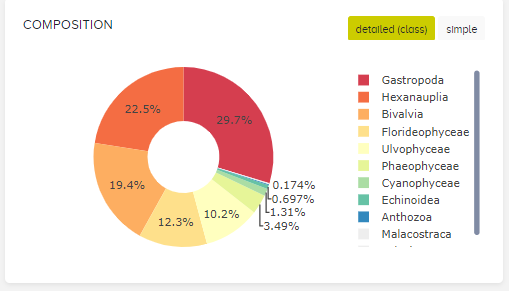 @ameriGEOSS
www.amerigeoss.org
https://www.gbif.org/en/installation/bd4746e4-c1e1-4a68-8546-10a853c64853
Integrating in situ biodiversity data with satellite records
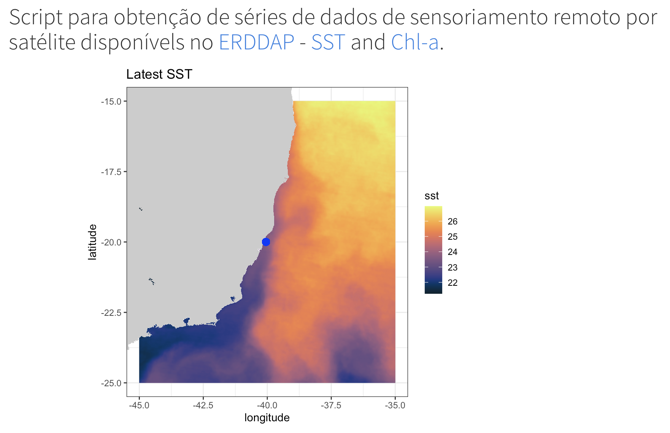 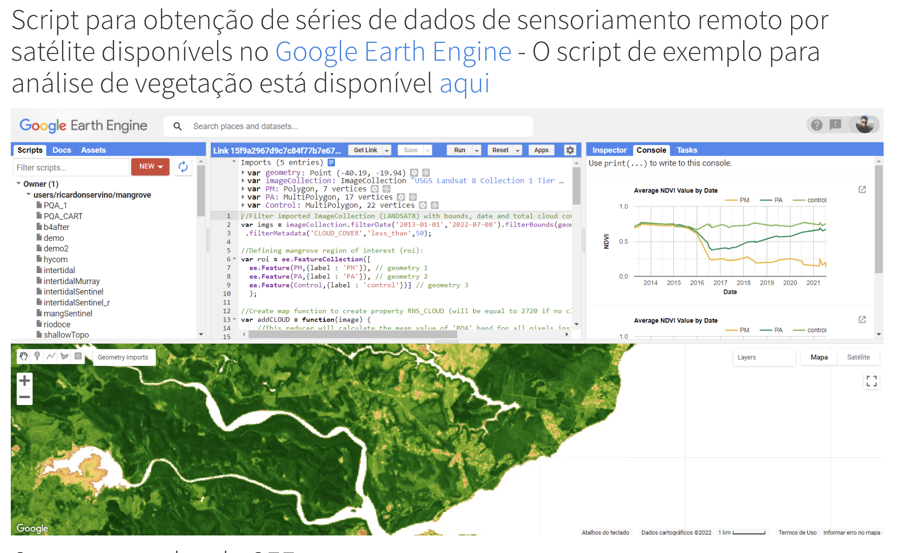 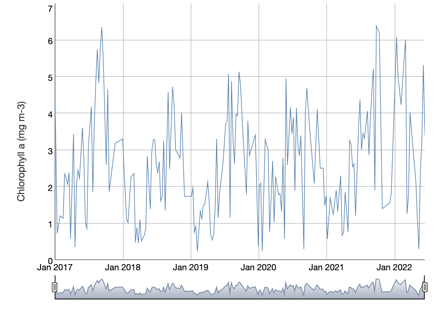 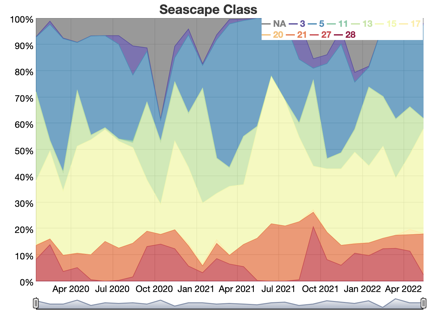 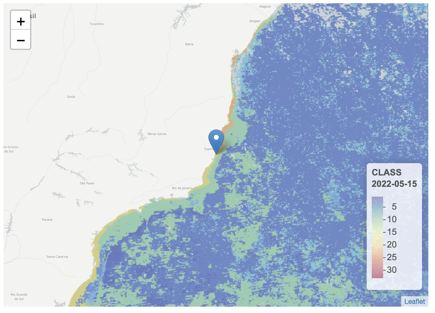 Dynamic biogeographic seascapes
Global dynamic classification
Multiple NASA assets
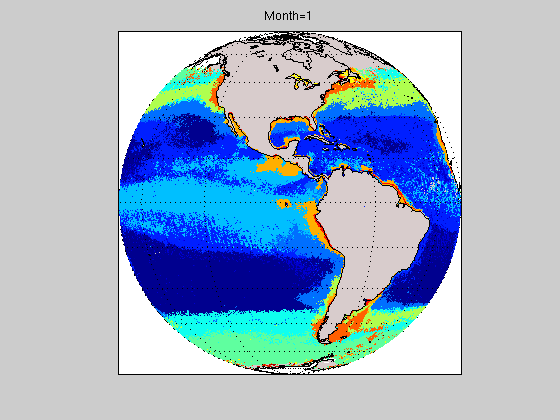 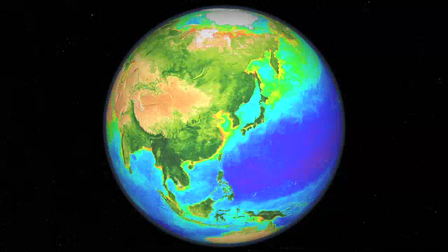 Biology: Ocean Color
Machine learning
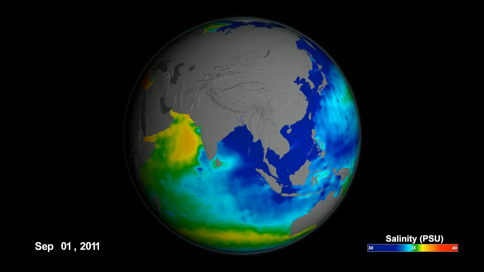 Globally relevant variables:
SST, Chl-a, nFLH, ADT, SSS, CDOM, ice cover 
8-day and monthly composites
5 km pixel resolution
N= 33 (including sea ice)
Physics: e.g. 
SSS, SST, winds, SSHa
Using dynamic seascape maps for biodiversity and species assessments
Global classification of surface waters at 5 km pixel res.
Eastern Brazilian Shelf
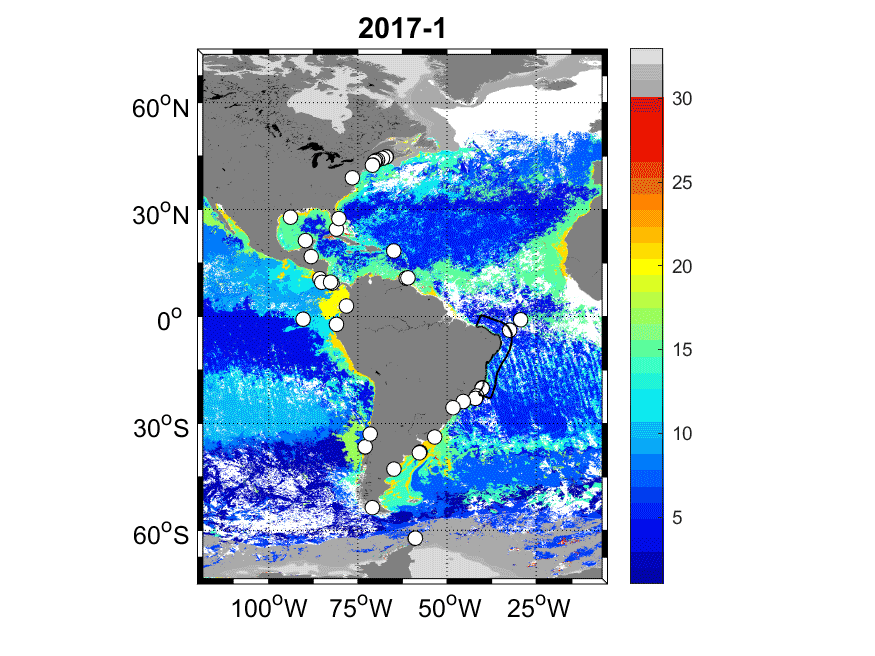 Seascape 
class
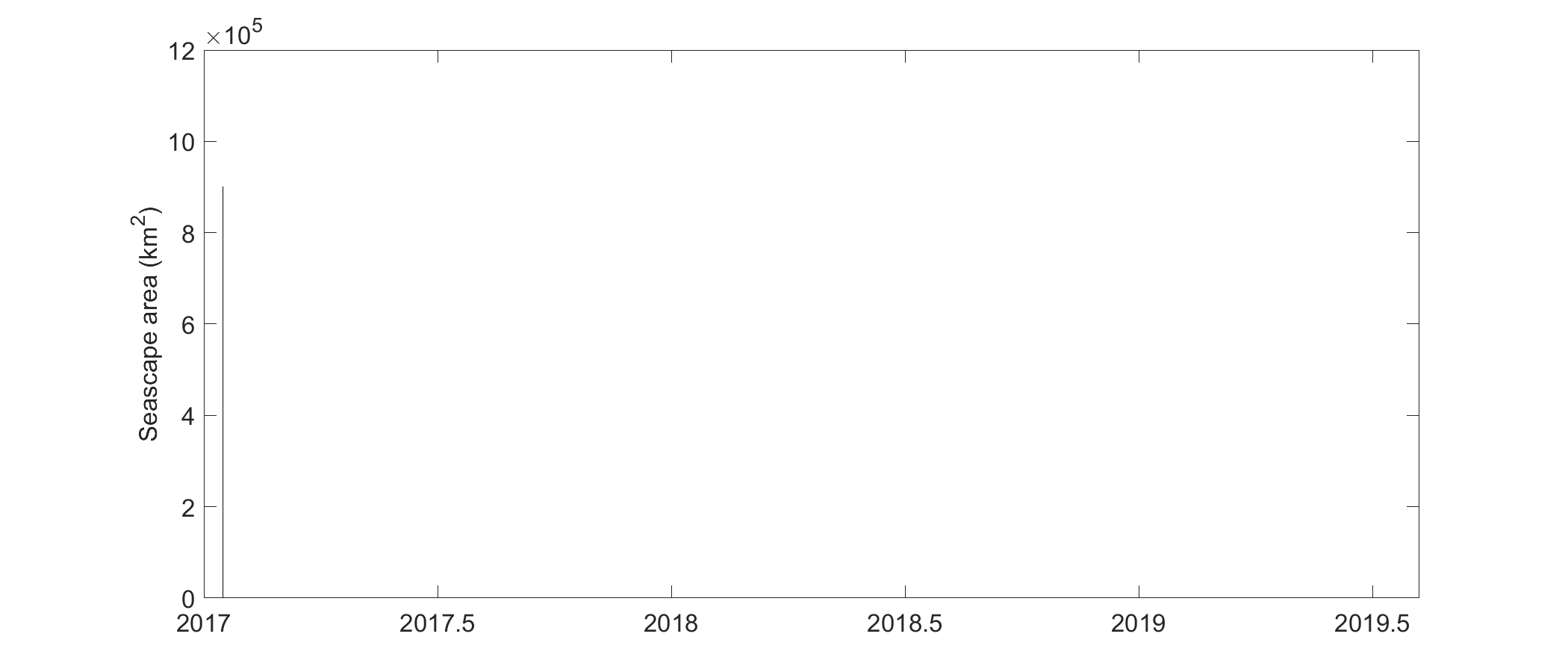 monitoring sites
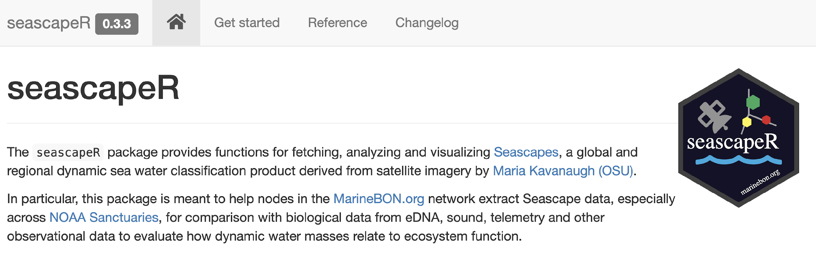 [Speaker Notes: An important part of this effort consist of providing satellite remote sensing products and analysis tools to enable the assessment of biodiversity patterns over time and space. 

The network is employing a global and dynamic classification of ocean biomes developed by my colleague Maria Kavanaugh at OSU that we call satellite seascapes. This classification is constructed using a machine learning algorithm that clusters  multiple types of satellite data into 33 categories with distinct biogeochemical properties.]
Capacity Building – Use of dynamic seascape maps
Snails
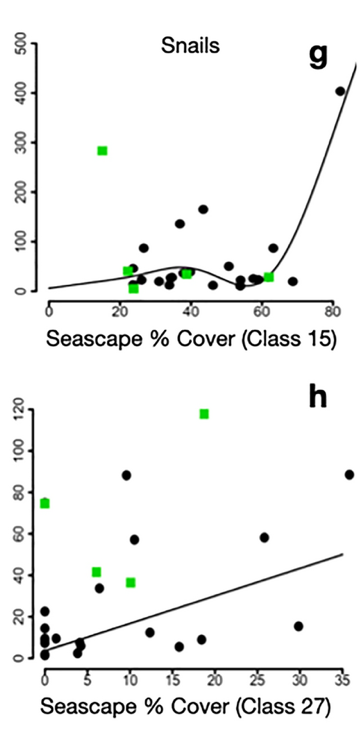 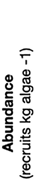 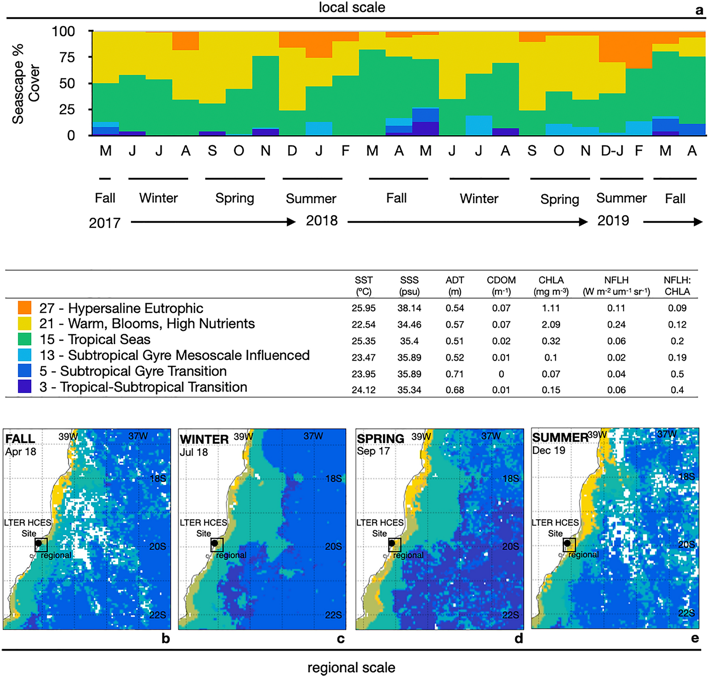 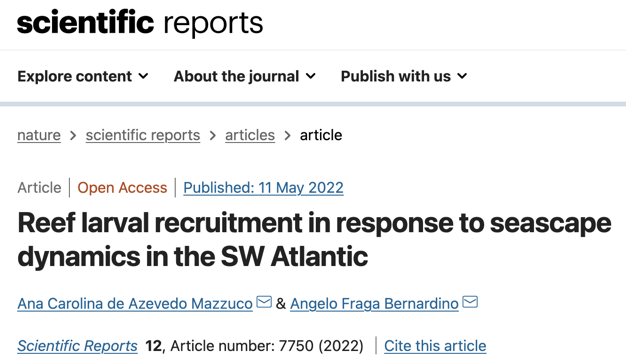 Crab/Shrimp
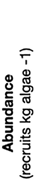 [Speaker Notes: Seascapes are now being used by network members to understand shifts in biodiversity of, for example, reef larvae. 

In this study  our colleagues from UFES coupled 16 years of repeated larval recruitment data from  the eastern Brazilian coast  with the extent of dominant seascape categories in this region. They found that the abundances of snail larvae and of other invertebrate species in the coastal zone are associated with the fractional extent of Tropical Seas and Hypersaline Eutrophic seascapes, respectively.]
Aqualink Smart Buoys
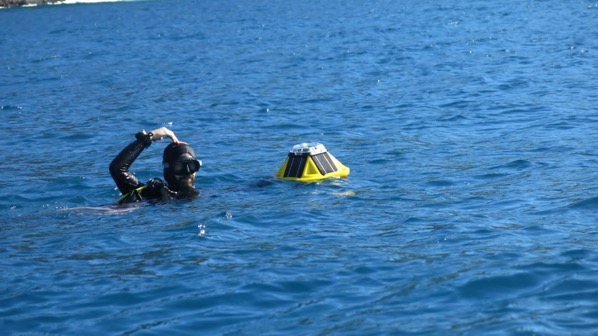 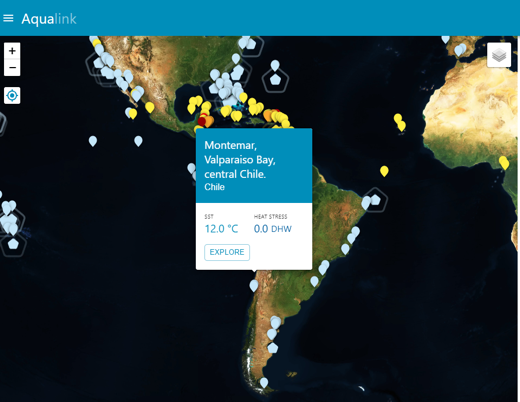 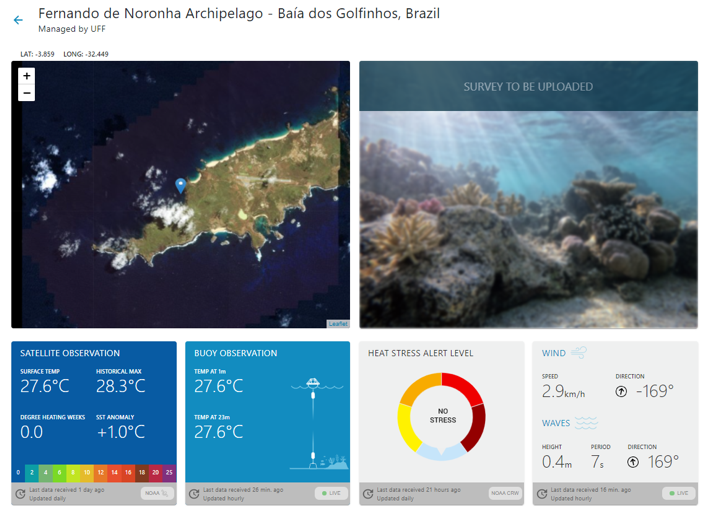 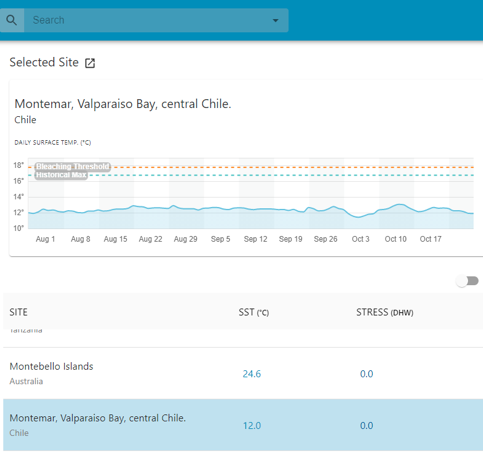 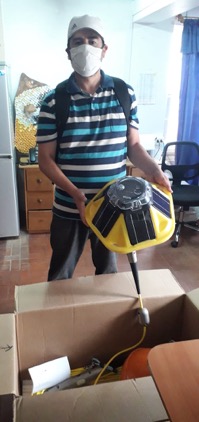 MBON Pole to Pole leads in Brazil
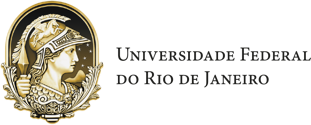 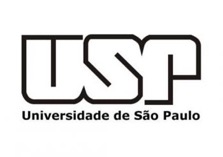 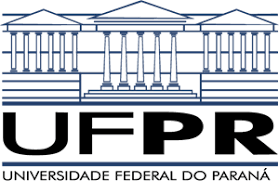 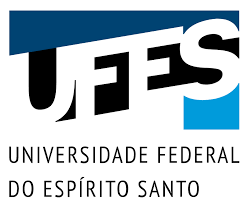 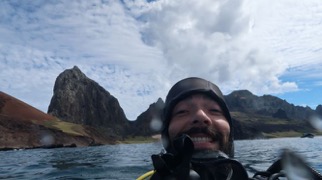 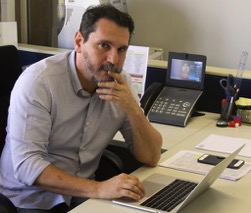 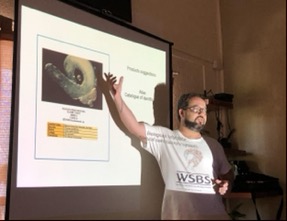 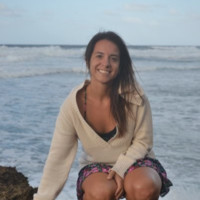 Antonio Marques
Cesar Cordeiro
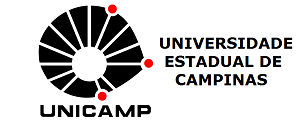 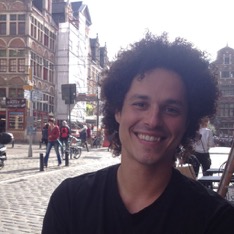 Maikon Di Domenico
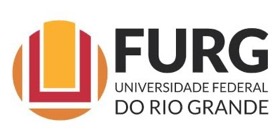 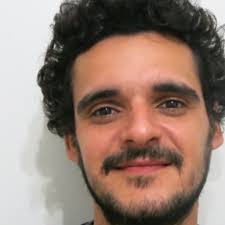 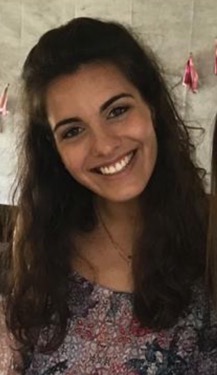 Ana C. Mazzuco
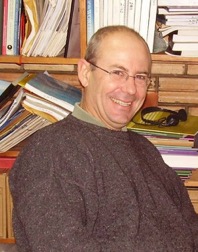 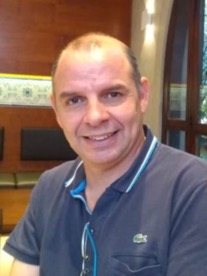 Guilherme Corte
Carlos Barboza
Yasmina Shah Esmaeili
José Muelbert
Augusto Flores
Summary of Brazil-US collaborations under the MBON Pole to Pole:
Six universities participating in the network: UFES, UFRJ, UFF, UFPR, UENF and USP.
The Brazilian LTER program (PELD) supports the network: 
Cabo Frio, Abrolhos Bank
Costa das Algas
Brazilian Oceanic Islands
Restingas, Rio de Janeiro (RLaC)
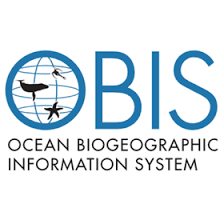 PELD data
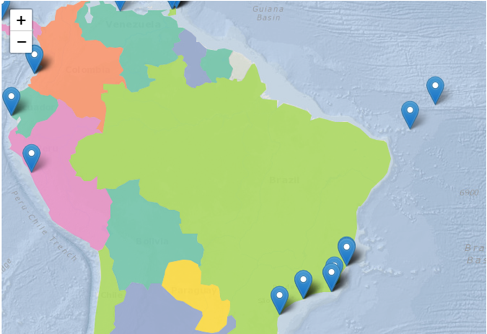 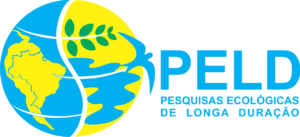 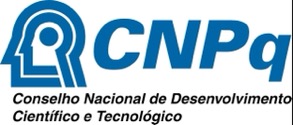 MBON Pole to Pole workshop in 2022
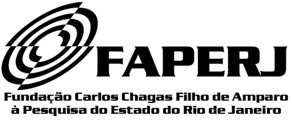 MBON Pole to Pole activities also supported by
UFES now manages the Brazil OBIS Node.
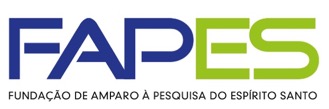